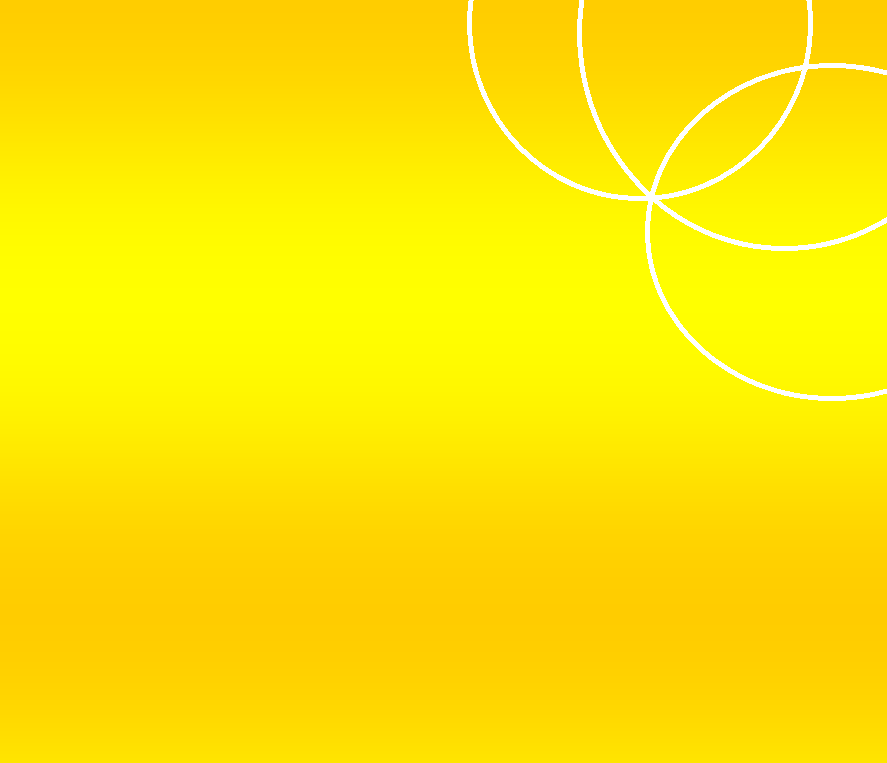 তুলনামূলক রাজনীতি 
David Easton এর রাজনৈতিক ব্যবস্থা
Presented By :
Tanima Banik
Assistant Professor
Department of Political Science
Asannagar Madan Mohan Tarkalankar College
Nadia, West Bengal
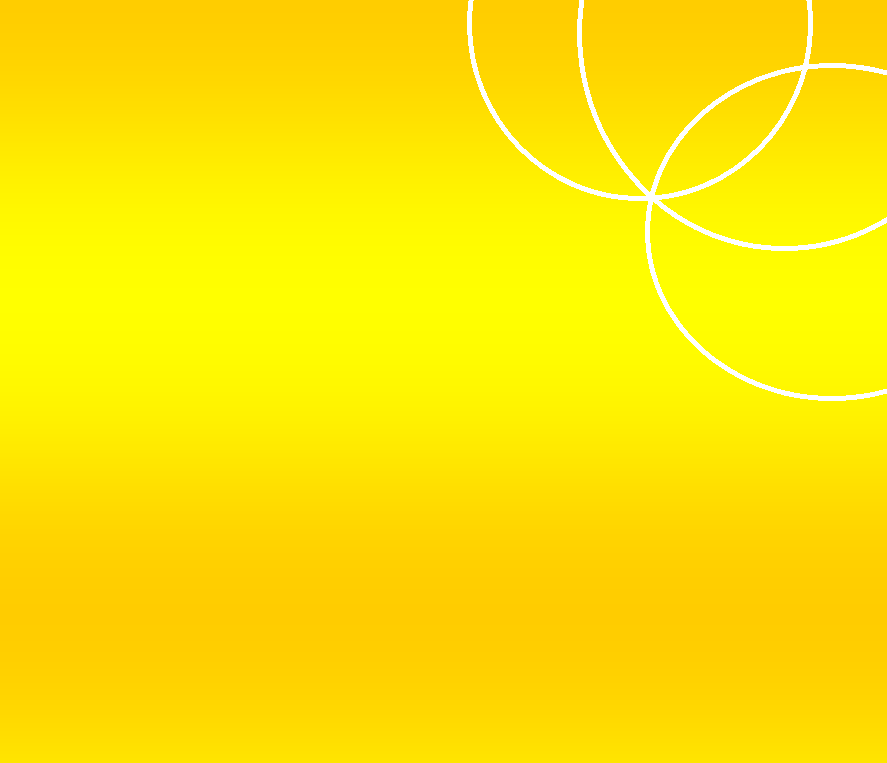 ব্যবস্থা জ্ঞাপক দৃষ্টিভঙ্গি
উৎস – T. Parsons, K. Boulding, M. Kaplan প্রমুখ রাষ্ট্রবিজ্ঞানীরা এই তত্ত্ব প্রয়োগ করেন বিভিন্ন আলোচনায় | তবে এর ব্যাপক প্রয়োগ করেন David Easton এবং Almond and Powell |

ধারণা - রাষ্ট্রবিজ্ঞানের আলোচনায় David Easton এর ব্যবস্থা জ্ঞাপক দৃষ্টিভঙ্গি একটি প্রতিবাদী দৃষ্টিভঙ্গি হিসাবে আত্মপ্রকাশ করে | এই দৃষ্টিভঙ্গির মূল উদ্দেশ্য হলো এমন একটি তত্ত্ব নির্মাণ করা যা বিভিন্ন ধরণের রাজনৈতিক ব্যবস্থার সমস্যাগুলোকে ব্যাখ্যা করতে সক্ষম |
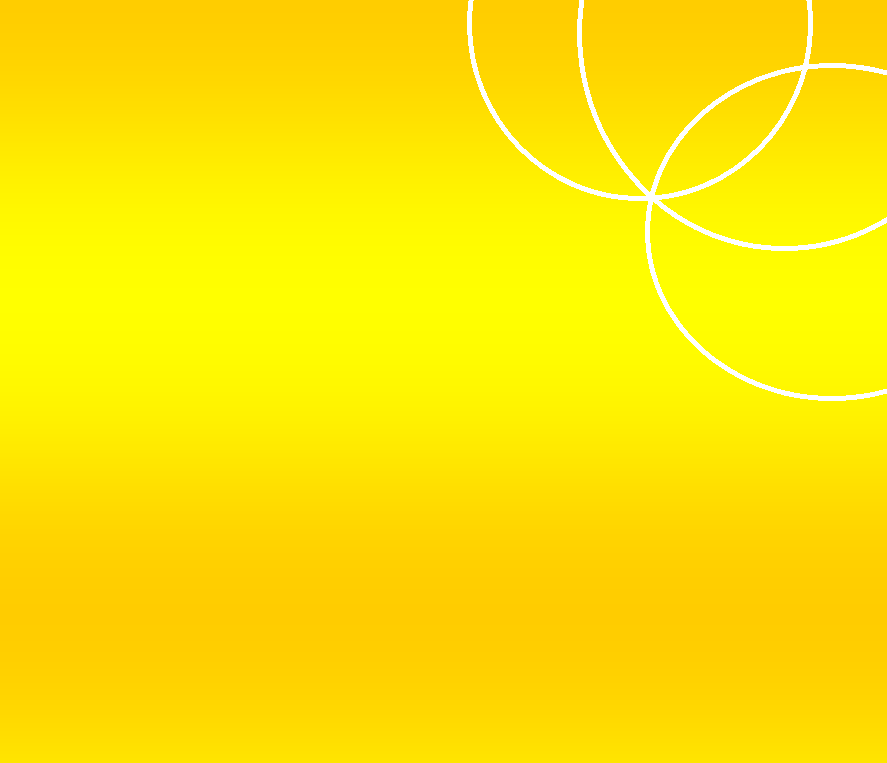 David Easton এর ধারণা
David Easton রাজনৈতিক ব্যবস্থাকে সমগ্র পরিবেশের মধ্যে অবস্থিত একটি ব্যবস্থা বলে চিহ্নিত করেন | এই ব্যবস্থাকে Easton মুক্ত ব্যবস্থা বলেছেন কারণ ব্যবস্থাটি বিপন্ন হলে ব্যবস্থা নিজেই তার কাঠমগুলিতে পরিবর্তন এনে সেই সংকটের মোকাবিলা করতে পারে এবং পরিবেশে পরিবর্তন আসলে নিজের বৈশিষ্টগুলি বজায় রাখতে সক্ষম হয় এবং ভারসাম্য বজায় রাখে |
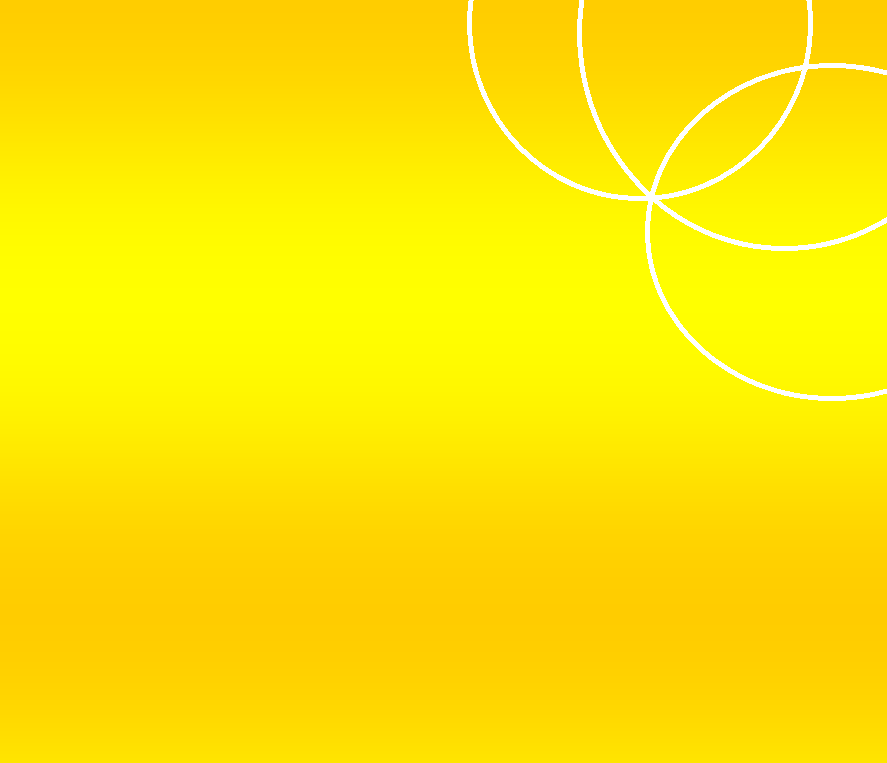 পরিবেশের ভাগ
Intra-societal
extra-societal
পরিবেশের সমাজ - আভ্যন্তরীন দিকটি গড়ে ওঠে, রাজনৈতিক ব্যবস্থা যে সমাজের মধ্যে অবস্থিত সেই সমাজের অন্যান্য সামাজিক উপবাবস্থার সমন্বয়ে |
পরিবেশের সমাজ - বাহ্যিক দিকটি গড়ে ওঠে, সমাজের বাইরে অন্যান্য সামাজিক উপবাবস্থার সমন্বয়ে |
Easton এর মতে সমাজ - আভ্যন্তরীন ও সমাজ - বাহ্যিক পরিবেশের ঘাত - প্রতিঘাত এবং প্রভাবের মাধ্যমে রাজনৈতিক ব্যাবস্থার অস্তিত্বকে বজায় রাখতে সক্ষম হয় |
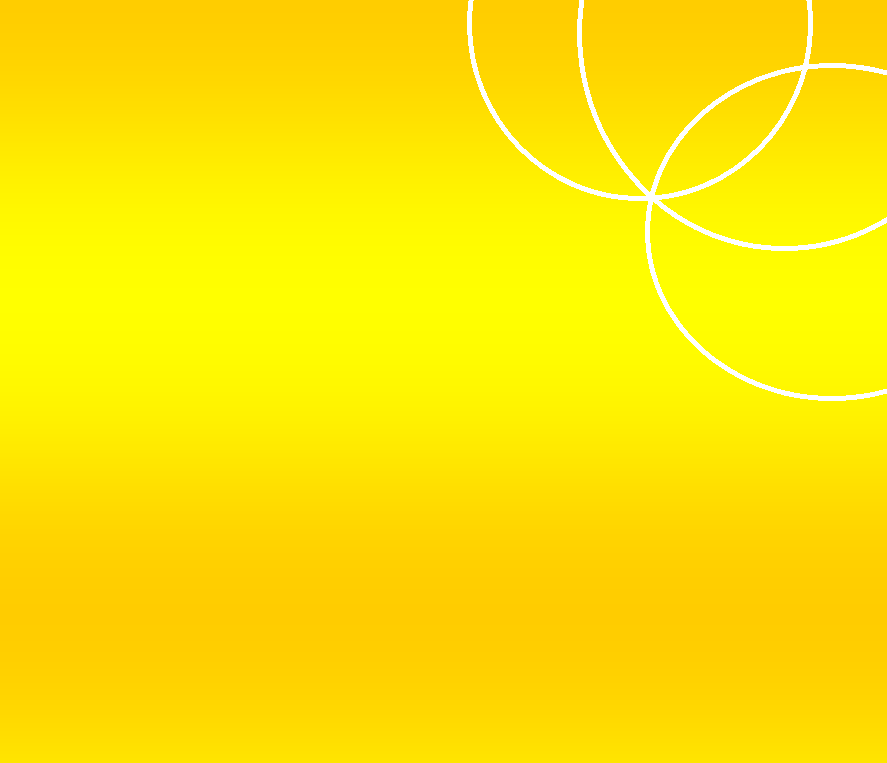 রাজনৈতিক ব্যাবস্থার - স্থায়িত্ব
উপকরণ (Inputs)
উপপাদ (Outputs)
Easton এর মতে, এই স্থায়িত্ব বজায় থাকে যদি তার উপকরণ (Inputs) এবং উপপাদ (Outputs) - এর মাধ্যমে সমতা বজায় রাখা যায় | উপকরণ (Inputs) দুটি উপাদান নিয়ে গঠিত - দাবি (Demands) এবং সমর্থন (Supports) | সমর্থন বলতে সেই কাঠামোকে বোঝায়, যেগুলি ব্যবস্থাটিকে বাব্যস্থার দাবির মোকাবিলা করতে সাহায্য করে। উপপাদ হলো কতৃপক্ষের সিদ্ধান্ত ও কাজ |
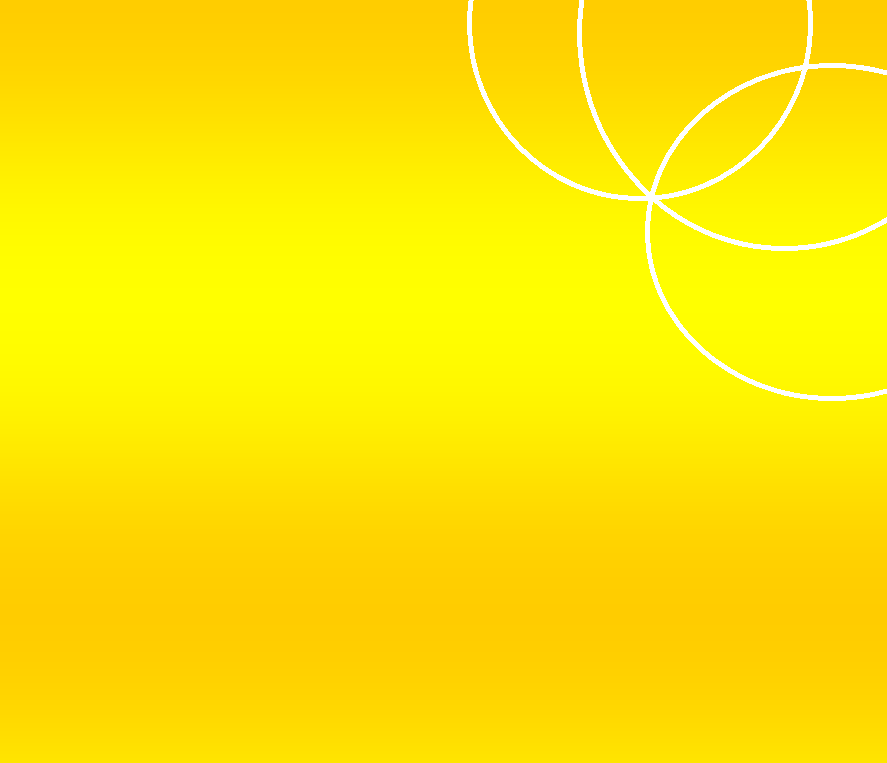 তথ্য ও অভিজ্ঞতার প্রেরক পথ (Feedback Mechanism)
Easton উপকরণ ও উপপাদের মধ্যে সমতা রাখার বিষয়টিকে এই পদ্ধতির সাহায্যে আলোচনা করেছেন। তথ্য ও অভিজ্ঞতার প্রেরক পথ রাজনৈতিক কতৃপক্ষের সিদ্ধান্ত গ্রহণকারিদের কাছে অতীতের অভিজ্ঞতা পৌঁছে দেয়।
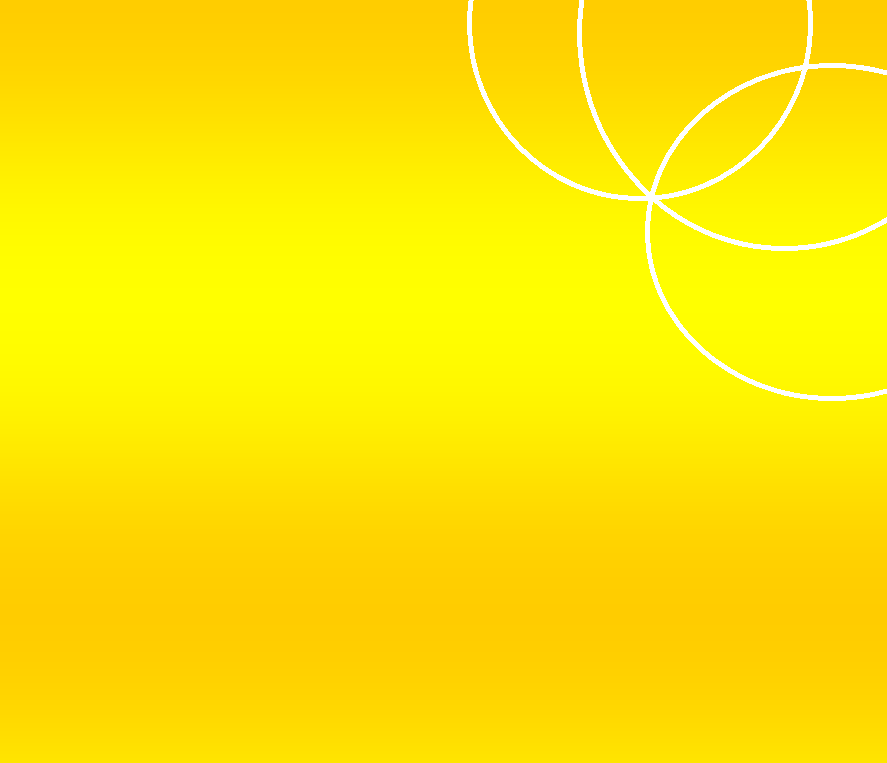 রেখাচিত্র
পরিবেশ
সিদ্ধান্ত
দাবি
রাজনৈতিক ব্যবস্থা
পরিবেশ
উপকরণ
উপপাদ
পরিবেশ
সমর্থন
কাজ
তথ্য ও অভিজ্ঞতার প্রেরক পথ
পরিবেশ
উপরের রেখাচিত্র থেকে দেখা যাচ্ছে উপকরণ কি ভাবে রূপান্তর প্রক্রিয়ার মাধ্যমে উপাপাদে পরিণত হচ্ছে এবং উপপাদ আবার  তথ্য ও অভিজ্ঞতার প্রেরক পথের মাধ্যমে পরিবেশের প্রভাবে উপকরণ হিসাবে পুনরায় আত্মপ্রকাশ করছে।
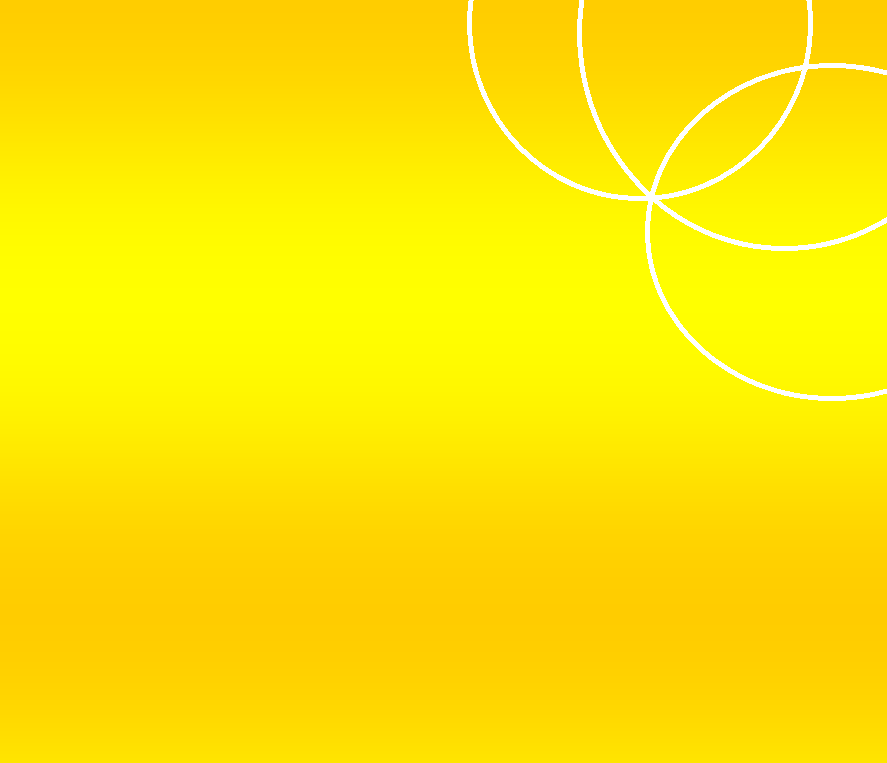 উপসংহার
Easton এর উপকরণ - উপপাদ বিশ্লেষণ তুলনামূলক আলোচনায় অবশ্যই একটি গুরুত্বপূর্ণ  পদ্ধতি। Easton এর মতে এই বিশ্লেষণ পরিবর্তন এবং স্থিতিশীলতা - দুটি পরিস্থিতিই বিশ্লেষণ করতে সক্ষম। এই কারণে, তার মতে, এই দৃষ্টিভঙ্গি সঠিক ভাবে ব্যবহার করলে তুলনামূলক রাজনীতির আলোচনা সমৃদ্ধ হয়।